Urban Freight Transportation Committee
Transportation Research Board
Summer Meeting
July 11, 2011
Introduction
Common Obstacles to Good Freight Transportation Policy
Misunderstanding of the community’s role in the global/regional/local transportation network
Incomplete understanding of the role of freight facilities in the economy
Lack of coordination among and between planning, economic development, and transportation agencies
Lack of regional cohesiveness
2
Location Strategy
Facility Placement & Priorities
Locations fit in a network fulfilling a business process
Network optimizes business drivers to serve a market franchise
Location process is expression of network strategy
Freight Facility X
Origin
Destination
3
[Speaker Notes: Joe

Locations fit in a network fulfilling a business process
Process is competitive provision of goods for sale and use
Network is a supply chain system utilizing freight services, or a freight operating system serving supply chains
Systems link multiple players across continent and globe
Network optimizes business drivers to serve a market franchise
Embodies time and cost standards to meet demand in a set of places 
Competitive network performance nurtures the franchise
Location process is expression of network strategy
Location criteria and priorities follow]
Location Strategy
Location Process
The Location Process allows for progressive testing and narrowing of alternatives based on business drivers
Field Validation
Final
Negotiations 
and
Location
Selection
Planning and 
Strategy
Network 
Modeling
Location
Screening
Cost
Modeling
Defined Strategy
and Evaluation Criteria
Universe of
Location Candidates
Short-List of 
Location Candidates
Preferred and Alternate 
Location(s)
4
[Speaker Notes: Joe]
Location Strategy
Key Location Criteria
5
[Speaker Notes: Chris (to Dan for factors by facility type)]
Differing Needs
Site Selection Factors by Facility Type
Differing Needs
Case Study Site Characteristics and Transportation Access
7
The Public Sector
Suggested First Steps
Learn
“Build it and they will come” is not an effective strategy*
Becoming educated on freight drivers = ability to effectively plan for such facilities
Full understanding of community impacts (both positive and negative) can lead to higher quality decisions
Examine
Where is your community (region) located within the freight network?
Understand which facility types and functions match their own community strengths and provide a competitive advantage
8
[Speaker Notes: Chris]
The Public Sector
Suggested First Steps
Plan
Coordinate economic development, land use, transportation planning
Identify appropriate sites and areas for freight development
Build effective zoning, regulatory and incentive policies
Talk
Develop a regional dialogue on freight, planning, and economic development
Educate and engage residents and the business community on costs, benefits, and goals for freight development
9
[Speaker Notes: Chris]
Thank You
Christopher Steele Chris.Steele@cwsgrp.com 
Telephone: 617-314-6527
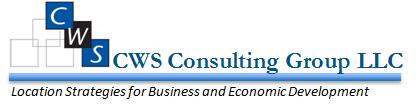 NCFRP 23 Website
www.freightlocation.org
10
[Speaker Notes: Chris]